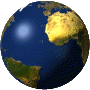 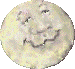 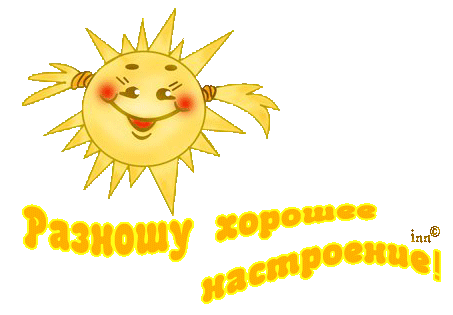 Классный час
«Пусть дружат наши
 сердца»
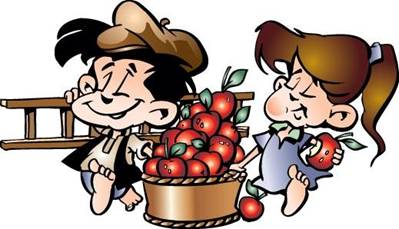 Друг – это …
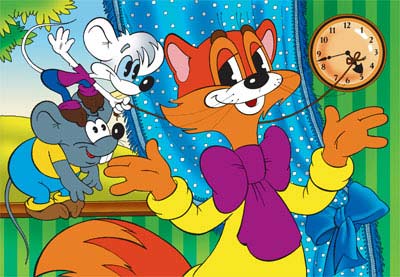 Кто в дружбу верит горячо,
Кто рядом чувствует плечо,
Тот никогда не упадет,
В любой беде не пропадет.
А если и споткнется вдруг,
То встать ему поможет друг,
Всегда ему надежный друг
В беде протянет руку.
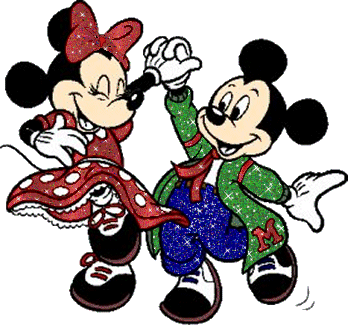 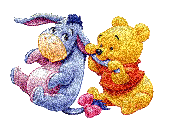 Друг напомнил мне вчера,
Сколько сделал мне добра:
Карандаш мне дал однажды
(Я в тот день забыл пенал)
В стенгазете, чуть не в каждой,
Обо мне упоминал.
Я упал и весь промок –
Он мне высохнуть помог.
Он для милого дружка
Не жалел и пирожка:
Откусить мне дал когда-то, 
А теперь представил счет. 
Не влечет меня, ребята,
Больше к другу не влечет.
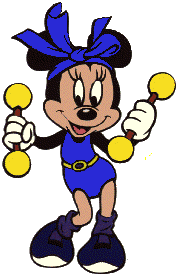 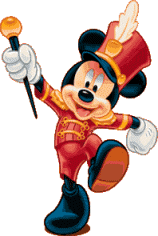 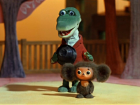 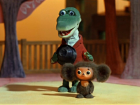 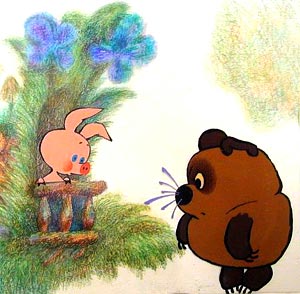 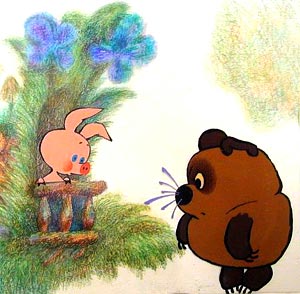 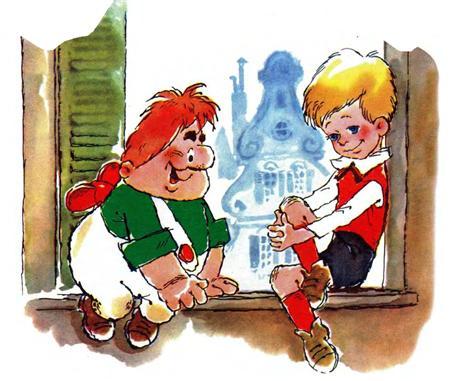 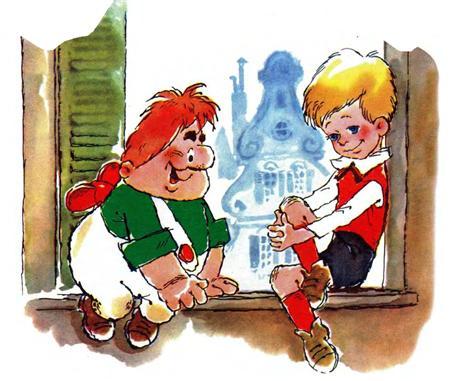 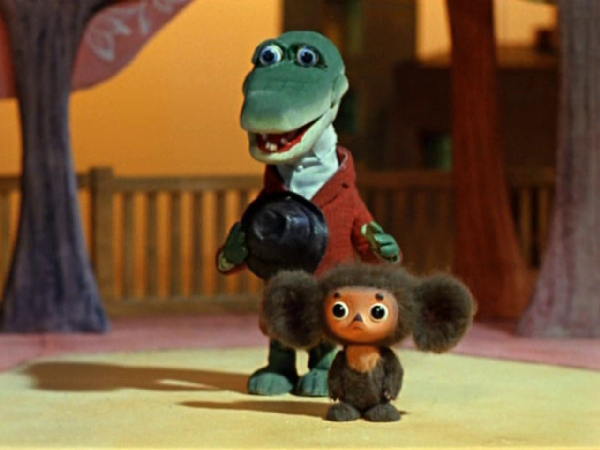 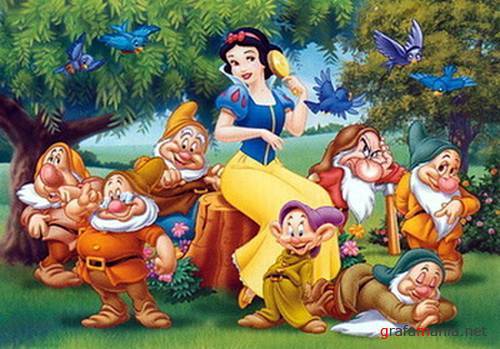 Друг – это …
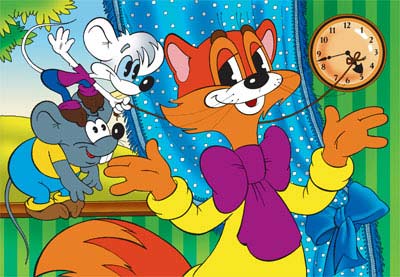 «Сегодня мой самый лучший
 друг дал мне пощёчину»
«Когда я тебя обидел, 
           ты написал на песке, 
а теперь ты пишешь на камне.
 Почему?»
Законы дружбы:
Уступать
 Не бояться просить прощения, если обидел друга
 Не грубить
 Не злиться
 Не жадничать
 Помогать друг другу
 Быть честным в дружбе
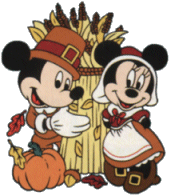 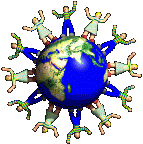 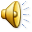